The Evolution of Policy as Politics Change
What Drives Laws?
First, there is popular concern
Individual stories
Then interest groups
FDA and the Jungle
MADD
Insurance industry - what is their interest?
Starting in the 1980s, plaintiffs attorneys
Then pressure on elected officials
Sometimes this is compressed as the legislature reacts to a crisis
Very seldom does the legislature pass a law just because it is a good thing
2
In the Beginning
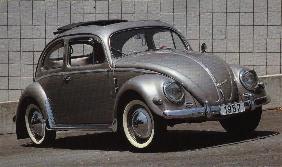 3
Nader and Public Interest:First Chevrolet, then Al Gore
Unsafe at any Speed - 1965
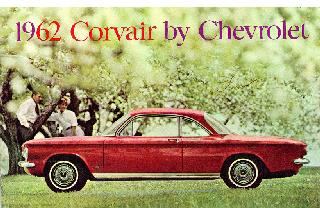 4
The Seat Belt Saga II
Congress passes the Traffic and Motor Vehicle Safety Act
1967 - regulation requiring seatbelts
1972 - realized that people were not wearing the seatbelts
Regulation requiring automatic seatbelts or airbags by 1975
5
The Seat Belt Saga III
Required cars between 1973 and 1975 to have automatic seatbelts or ignition interlocks
Chrysler v. DOT affirmed the regs
Industry choose interlocks - why?
1974 - Congress passed a law banning regs requiring interlocks and said that all future regs on passive restraints had to be submitted to Congress for legislative veto
Chadha fixes that
6
The Seat Belt Saga IV
DOT under Ford withdrew the regs
DOT under Carter (a few months later) passed new passive restraint regs for 1982 and Congress did not veto them
1979 - Regs were affirmed in Pacific Legal Foundation v. DOT
7
The Seat Belt Saga V
1981 - DOT under Reagan withdrew the regs because the car companies were going to use automatic seatbelts that could be disconnected.
1983 - Motor Vehicles Manufacturers Assoc. v State Farm hit the United States Supreme Court
8
Motor Vehicle Manufacturers v State Farm Mutual Auto, 463 U.S. 29 (1983)
Why these parties?
What is their stake in the game?
How did they end up suing each other?
9
Procedure
How many rule revisions had been done before the one in this case?
Why did DOT decide that it could not show that automatic seatbelts would improve safety?
What was it about the design that limited their effectiveness?
How did the agency use this to decide that the cost of the regulations was not justified?
What is the agency's argument that rescinding a rule is like refusing to make a rule?
10
The Court's Ruling
Why did the court reject the argument that since there is little review of refusal to make a rule, that they should be little review when the agency rescinds the a rule?
What did the court find that the agency ignored in this analysis?
What did the court want to see in the record for the rule making?
How is this different from saying that agencies are bound by precedent when making rules?
11
What Else is Going On:Crashworthiness Regulations
The Unintended Consequences
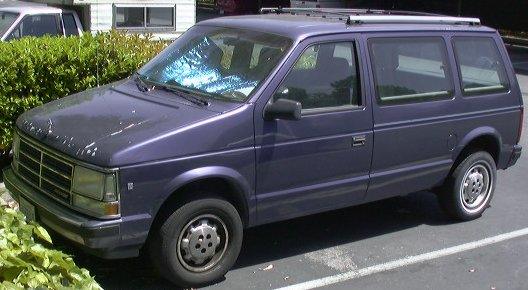 12
The Seat Belt Saga VI
1984 - DOT (Libby Dole) promulgated a reg requiring automatic seatbelts or airbags in all cars after 1989, unless
2/3 of the population were covered by state seatbelt laws, and
the laws met certain criteria
What did some states do?
$5 penalty
No stop
No meaningful seatbelt defense
Most State laws did not meet the criteria
13
The Seat Belt Saga VII
Late 1980s safety becomes a selling point and the market changes.
1997 - most newer cars had airbags
1998 - airbags kill grannies and little kids!
Nothing new - known at the time
Save many more
1999 - You can get your airbag disconnected
Products liability issues?
14
What are the new issues in automobile safety?
Crashworthiness
Antilock brakes
All wheel drive
Traction control
Roll over prevention
Fly by wire errors
Automatic braking
Google cars
15
Environment and Economic Security
Gasoline mileage
Lighter cars
Smaller cars
What is the trade off for safety?
Small, safe = expensive
Big trucks roll because they are diven by morons
Can the DOT admit this?
How do they cover it up?
Carbon emissions
16